Chapter 8Operating System Support
Resource management
    Providing support
Scheduling
    Maximizing use of resources
Memory management
    Partitioning
    Paging
    Virtual memory
    Segmentation
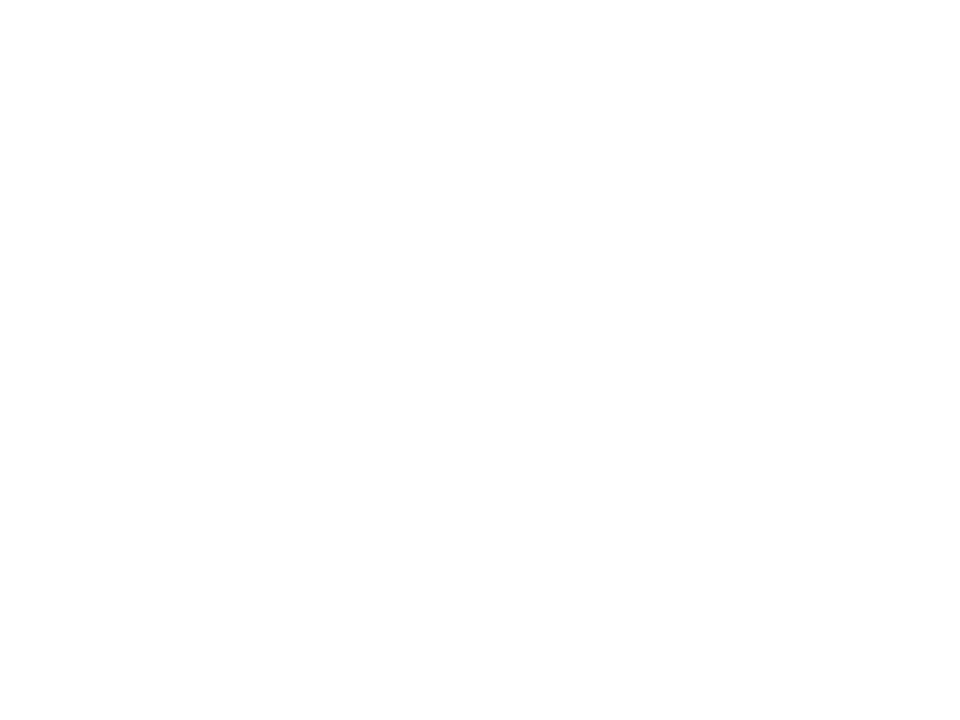 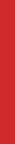 What is an Operating System?
An Operating System is a program or collection of
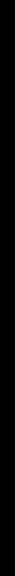 programs that makes it easier for us to use a computer.
An Operating System provides simpler abstraction of the
underlying hardware.
An Operating System is resource manager.
Examples:
• DOS, OS/2, Windows XP, Windows 2000
• Ubuntu, FreeBSD, Fedora, Solaris, Mac OS
• iOS, Android, Symbian OS, Lynx OS
Objectives of Operating System
Convenience
Making the computer easier to use
Efficiency
Allowing better use of computer resources
Functions:
 Managing Resources
 Scheduling Processes (or tasks)
 Managing Memory
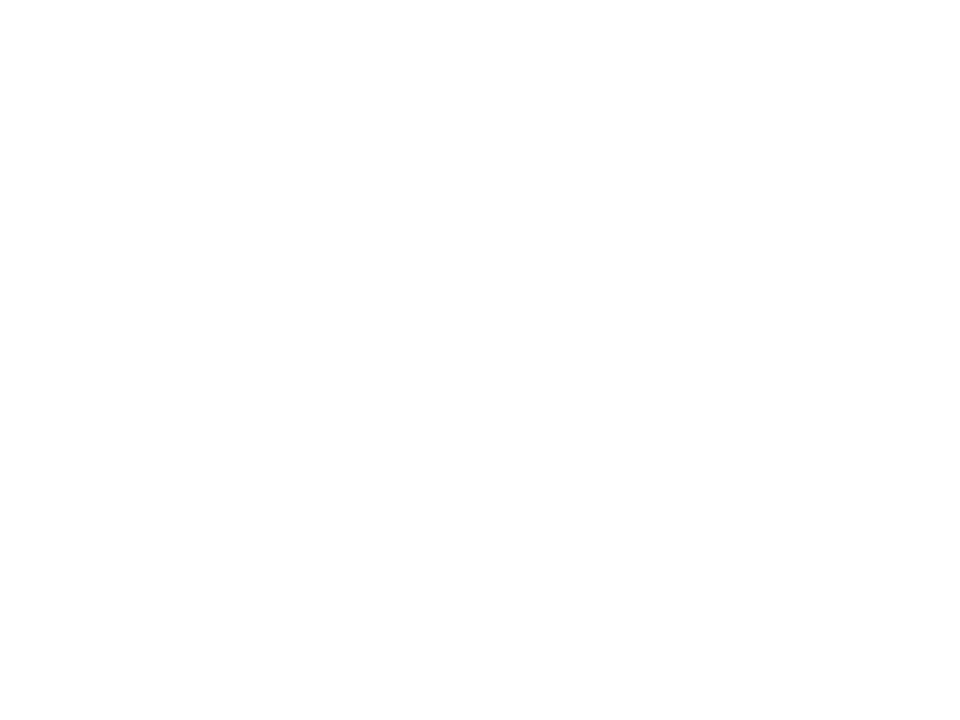 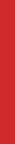 COMPUTER HARDWARE AND
SOFTWARE INFRASTRUCTURE
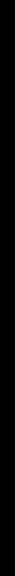 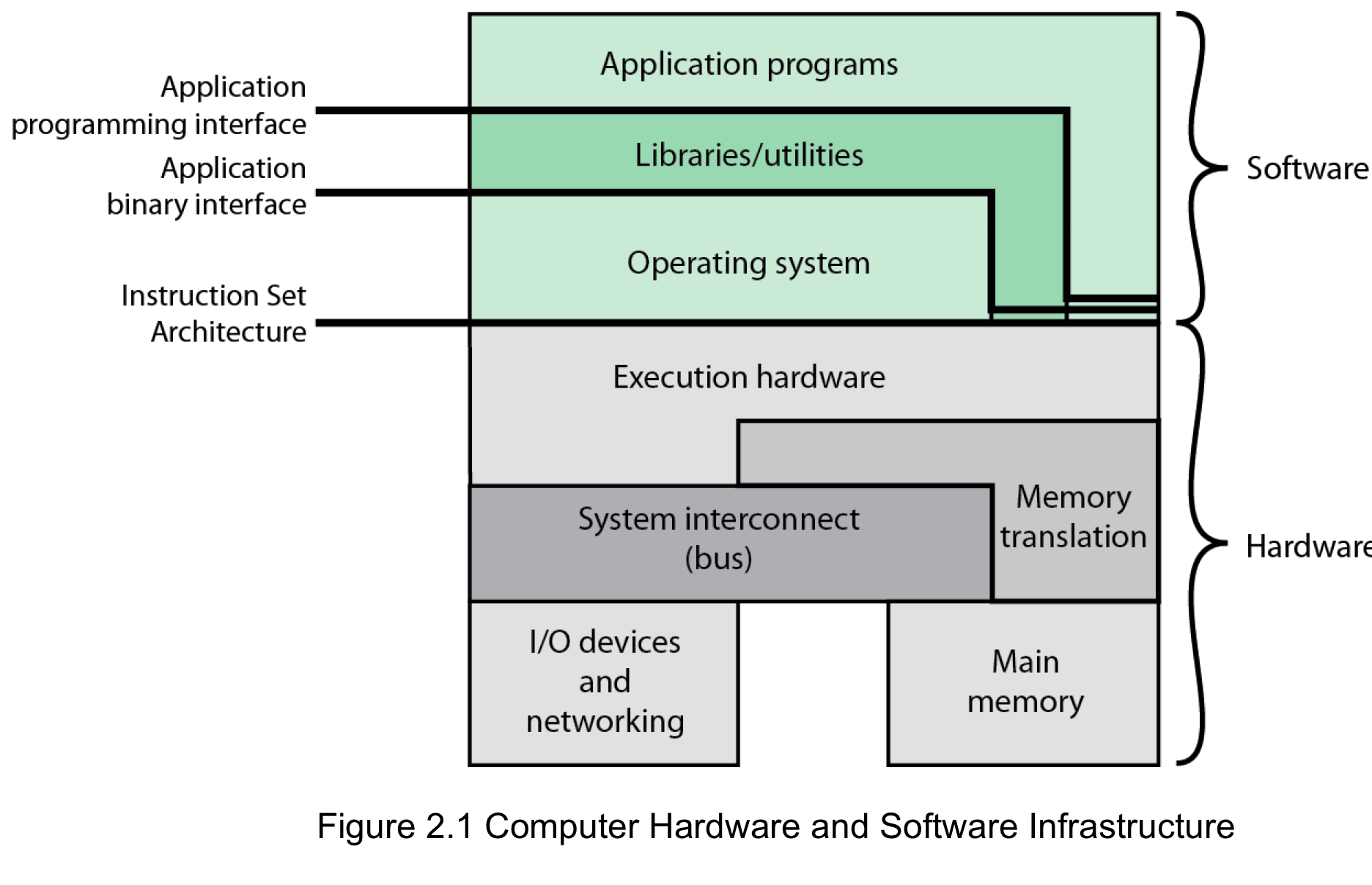 Operating System Services include
Program creation
Program execution
I/O Operation
Resource Management
File system manipulation
System access/protection
Error detection 
Accounting
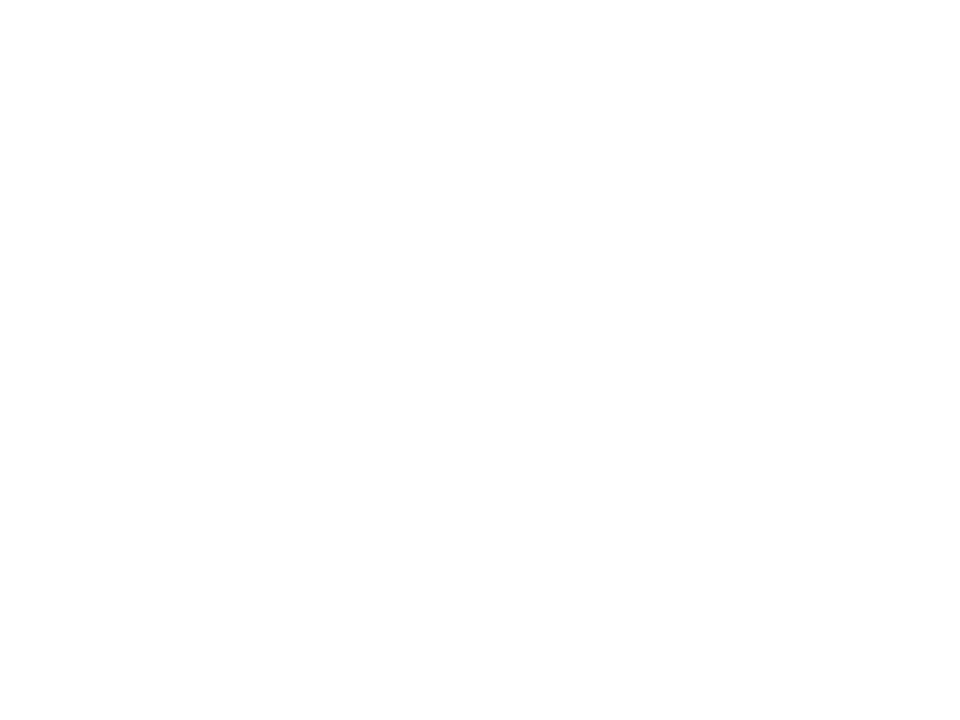 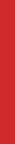 KEY INTERFACES
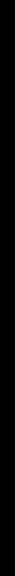 1. Instruction Set Architecture (ISA)
2. Application Binary Interface (ABI)
3. Application Programming Interface
(API)
O/S as a Resource Manager
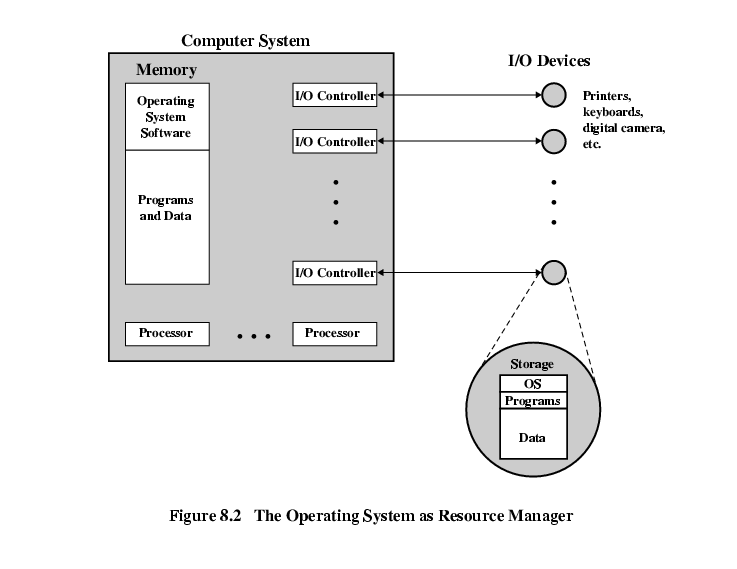 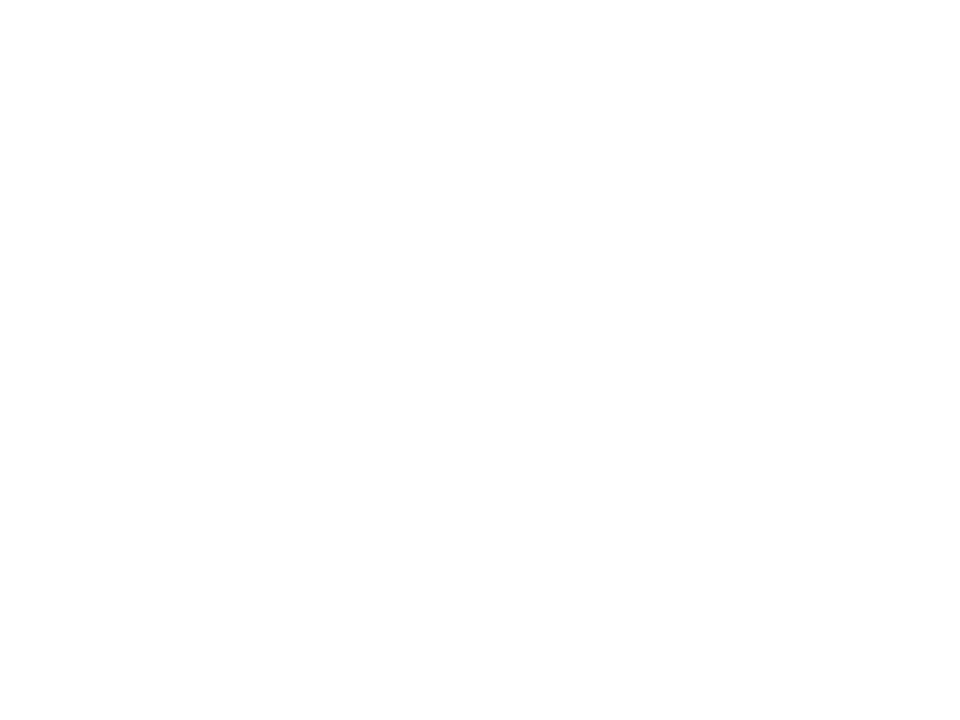 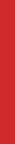 THE ROLE OF AN OS
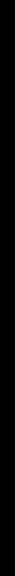 A computer is a set of resources for the
movement, storage, and processing of data
and for the control of these functions.
The OS is responsible for managing these
resources
Types of Operating System
Interactive

Batch

Single program (Uni-programming)

Multi-programming (Multi-tasking)

Real-Time
Simple Batch Systems
Resident Monitor program
Users submit jobs to operator
Operator batches jobs
Monitor controls sequence of events to process batch
When one job is finished, control returns to Monitor which reads next job
Monitor handles scheduling
Memory Layout for Resident Monitor
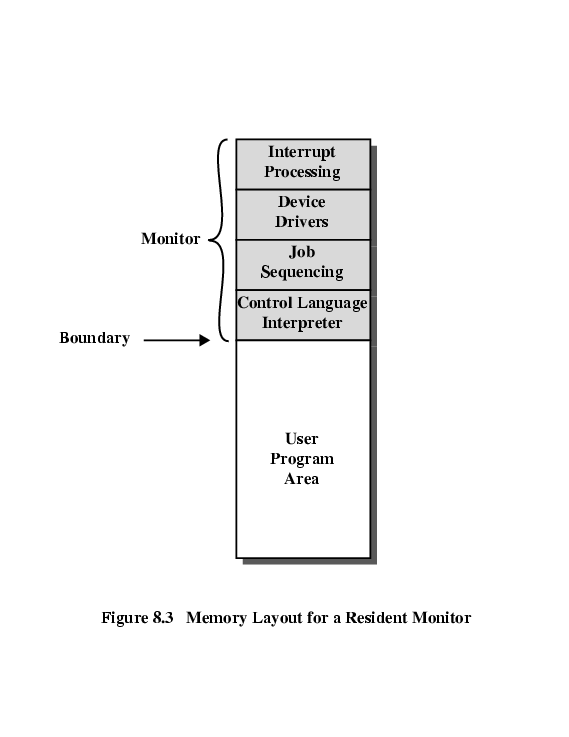 Job Control Language
Instructions to Monitor
May be denoted by $
e.g.
$JOB
$FTN
...	High Level Language Program
                 (Fortran, COBOL, . . . )
$LOAD
$RUN
...	Application Data for program
$END
Desirable Hardware Features
Memory protection
To protect the Monitor
Timer
To prevent a job monopolizing the system
Privileged instructions
Only executed by Monitor
e.g. I/O
Interrupts
Allows for relinquishing and regaining control
Multi-programmed Batch Systems
I/O devices are very slow 
      Waiting is inefficient use of computer

When one program is waiting for I/O, another can use the CPU
Uni-programmed System
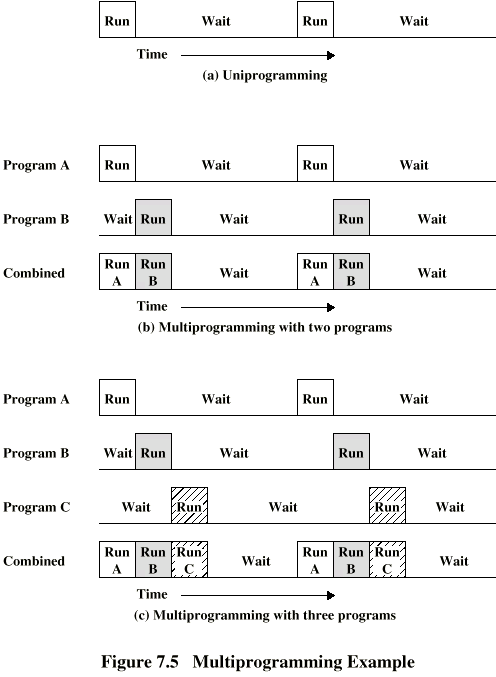 Multi-Programming with Three Programs
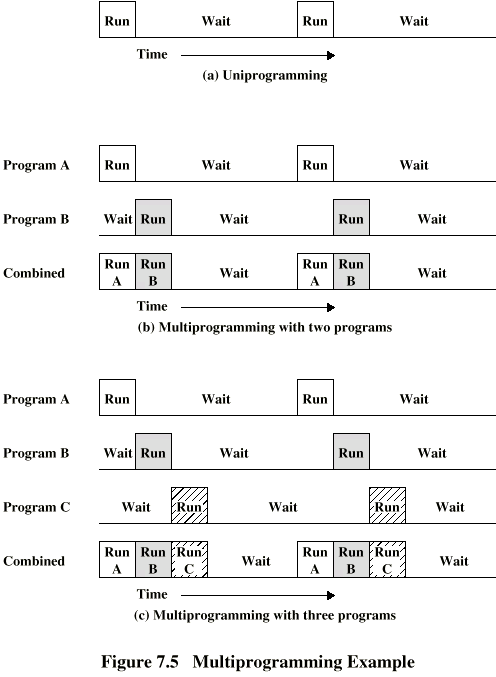 Sample Program Mix
Utilization:  Uni-programmed  vs  Multi-programmed
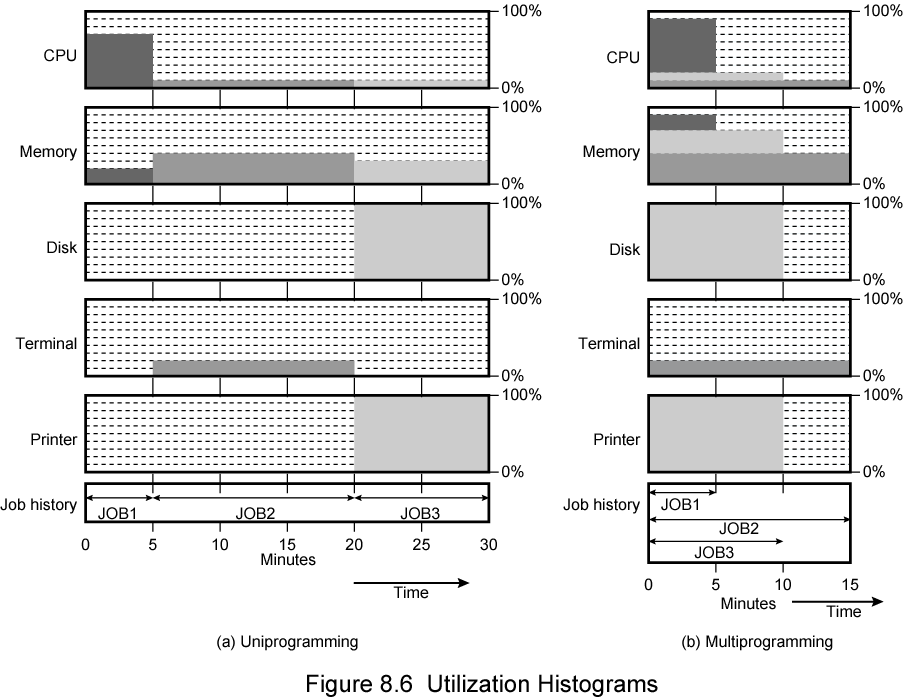 Multiprogramming Resource Utilization
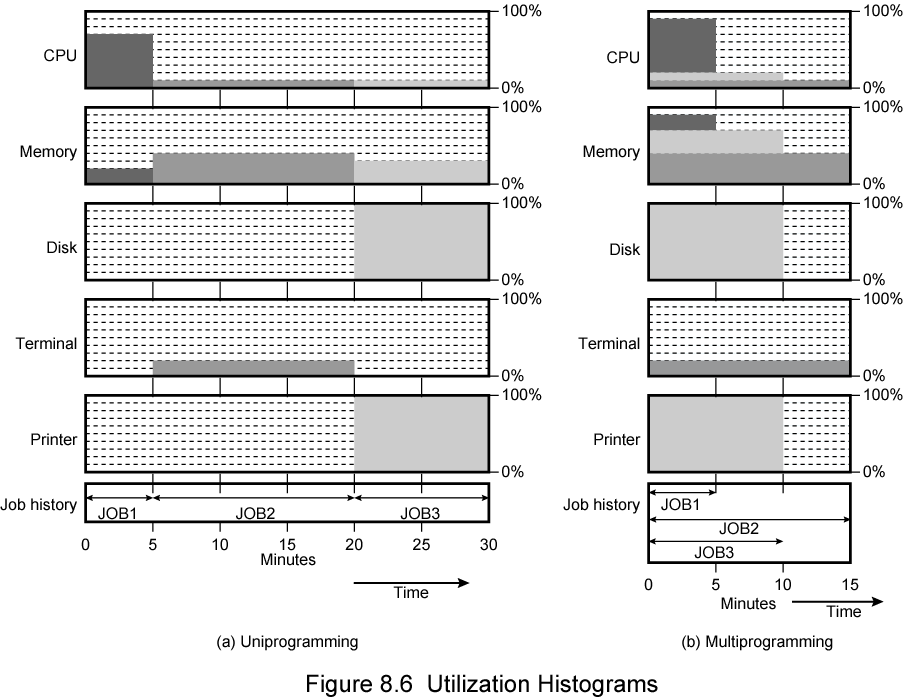 Some Types of Systems
Uniprogramming - One user at a time uses the computer
Time Sharing - Allow users to interact directly with the computer
i.e. Interactive
Multi-programming - Allows a number of users to interact with the computer
Types of Scheduling
Five State Process Model
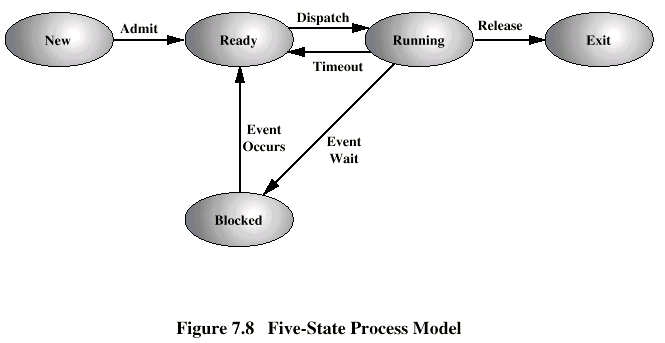 Process Control Block
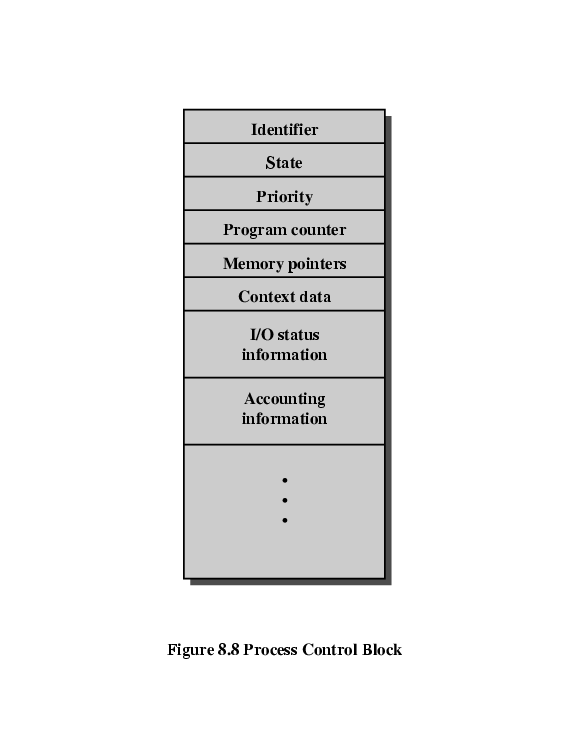 Key Elements of O/S
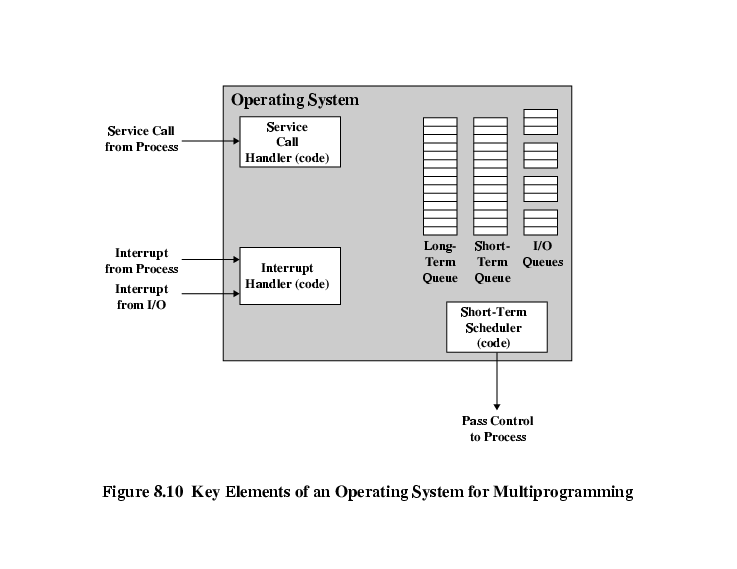 Process Scheduling
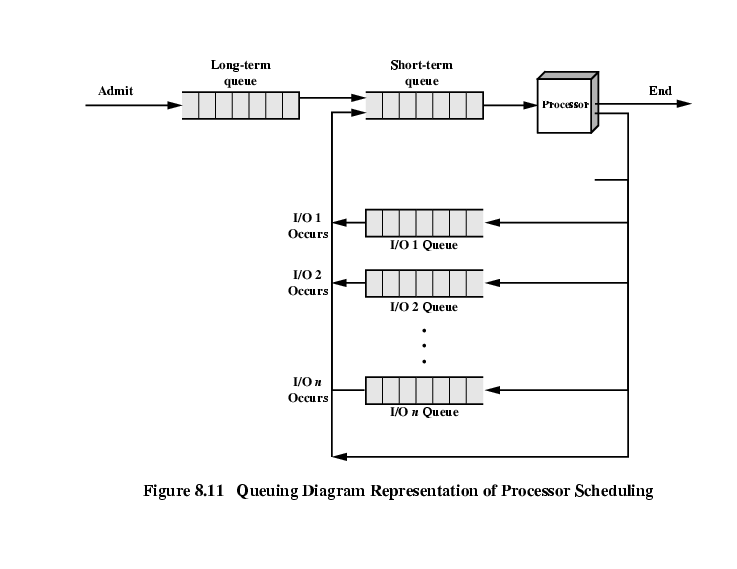 Memory Management
Uni-programming
Memory split into two
One for Operating System (monitor)
One for currently executing program
Multi-programming
“User” part is sub-divided and shared among active processes


Note: Memory size
    - 16 bits    64K memory addresses
    - 24 bits    16M memory addresses
    - 32 bits      4G memory addresses
Swapping
Problem:  I/O is so slow compared with CPU that even in multi-programming system, CPU can be idle most of the time


Solutions:
Increase main memory 
Expensive

Swapping
What is Swapping?
Long term queue of processes stored on disk
Processes “swapped” in as space becomes available
As a process completes it is moved out of main memory
If none of the processes in memory are ready (i.e. all I/O blocked)
Swap out a blocked process to intermediate queue
Swap in a ready process or a new process
But swapping is an I/O process…
     Isn’t I/O slow?
     So why does swapping make sense ?
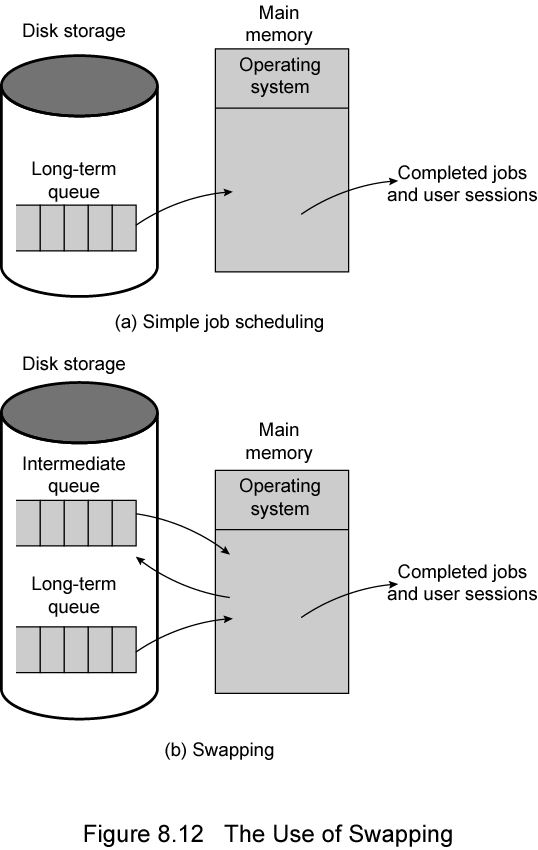 Use of Swapping
Partitioning
Partitioning: 
     May not be equal size Splitting memory into 
      sections to allocate to processes 
      (including Operating System!)
Fixed-sized partitions
Potentially a lot of wasted memory
Variable-sized partitions
Process is fitted into smallest hole that it will fit in
Dynamic partitions
 no room for additional memory allocation
 memory leak – need periodic coalescing, or
                        – need periodic compaction
Fixed Partitioning
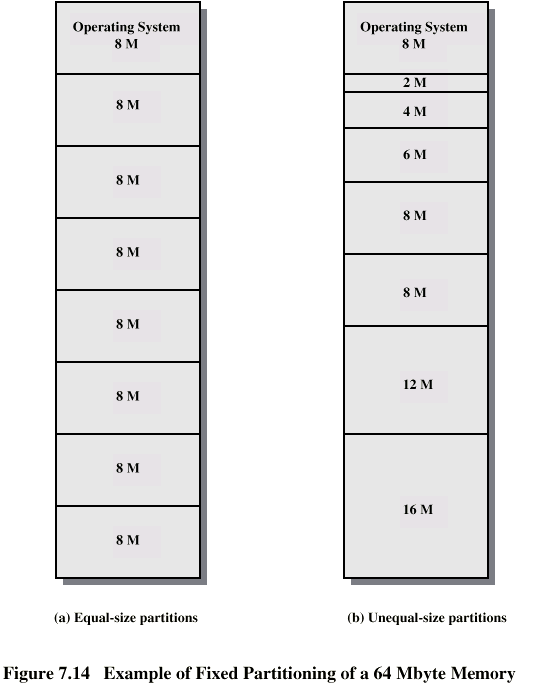 Effect of Dynamic Partitioning
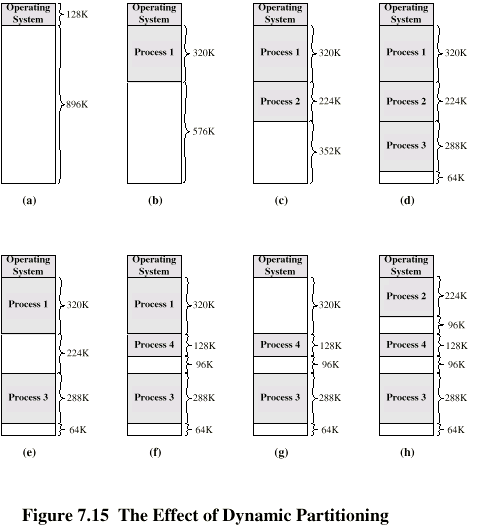 Relocation Challenges
Can’t expect that process will load into the same place in memory
Instructions contain addresses
Locations of data
Addresses for instructions (branching)
Logical address - relative to beginning of program
Physical address - actual location in memory (this time)

Solution:
Use Base Address & Automatic (hardware) conversion